KI: Märchen, Mythen, Möglichkeiten
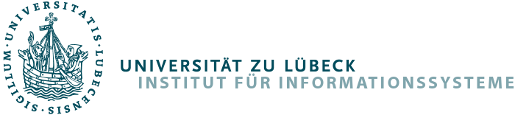 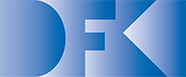 Prof. Dr. Ralf Möller
Direktor Institut für Informationssysteme, UzLForschungsbereichsleiter Human-Centered AI, DFKI Lübeck
Märchen
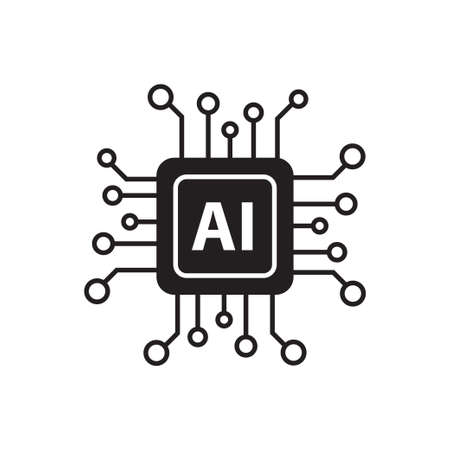 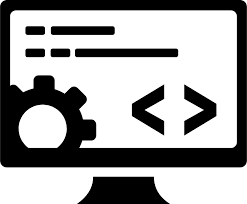 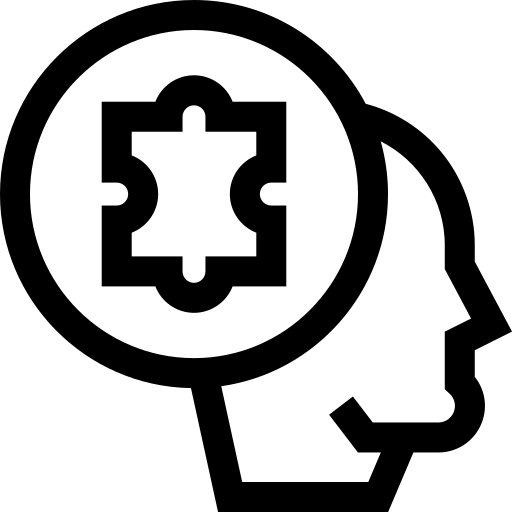 “Die KI”
Klassifikation / Regression
Prädiktion
Diagnose …
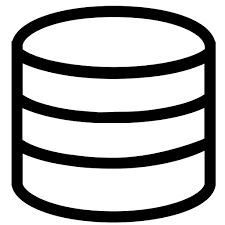 Mythen:KI-Methoden
Klassifikation / Regression
Prädiktion
Diagnose …
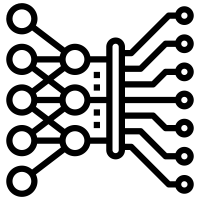 Machine Learning
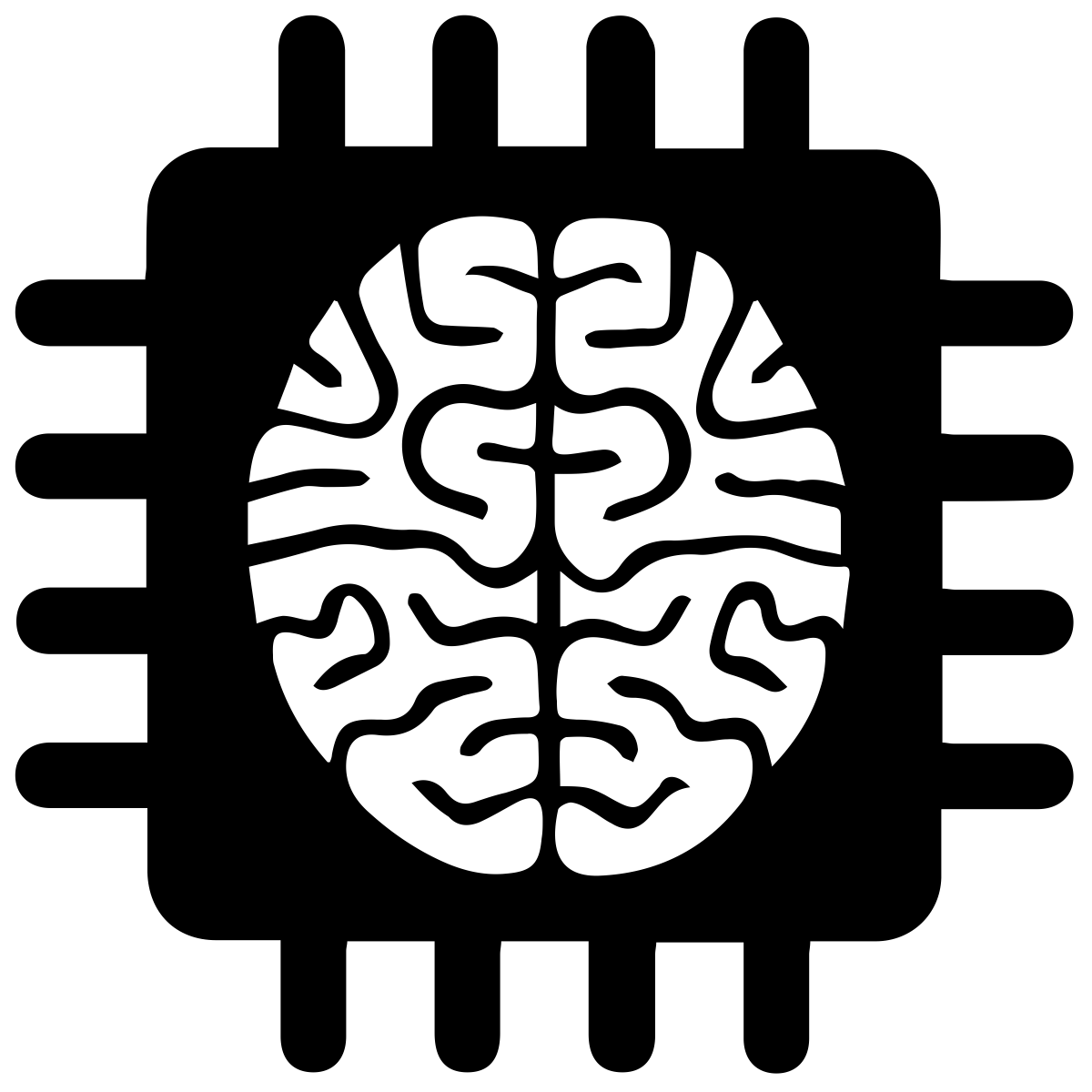 “Eine KI”
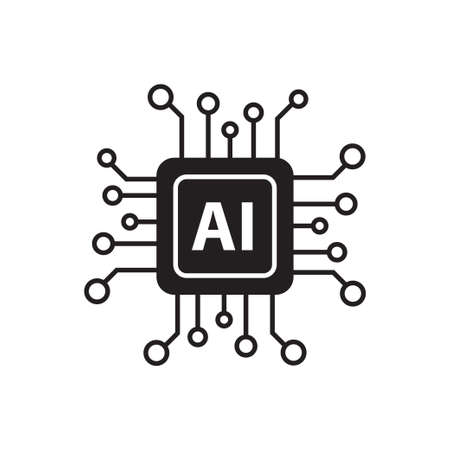 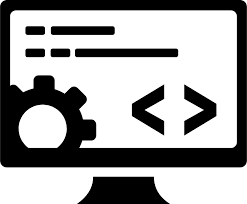 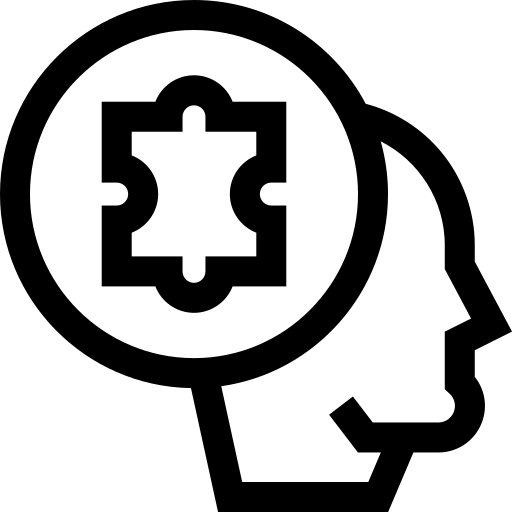 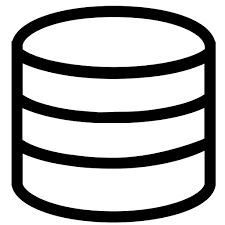 Mythen:KI-Methoden
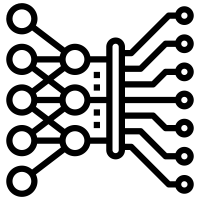 Machine Learning Komponente
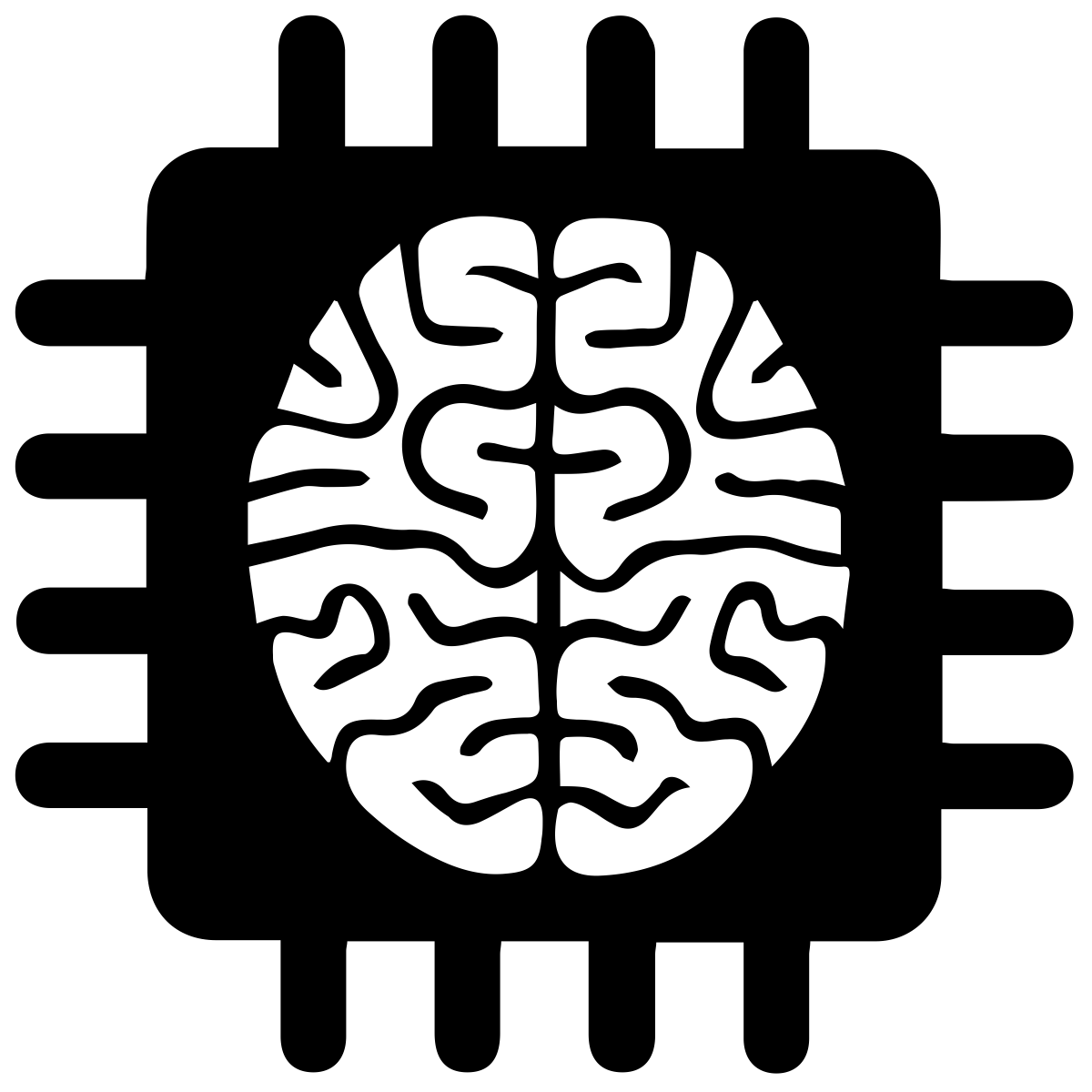 “Eine KI”
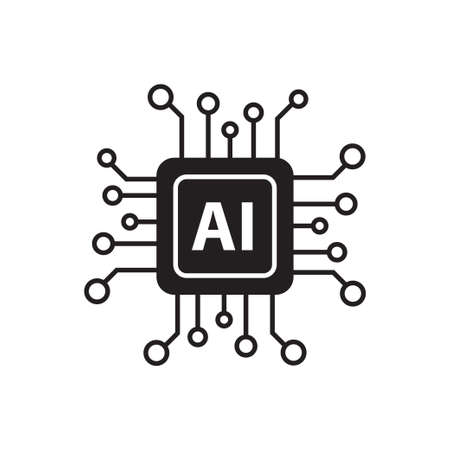 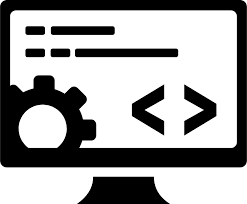 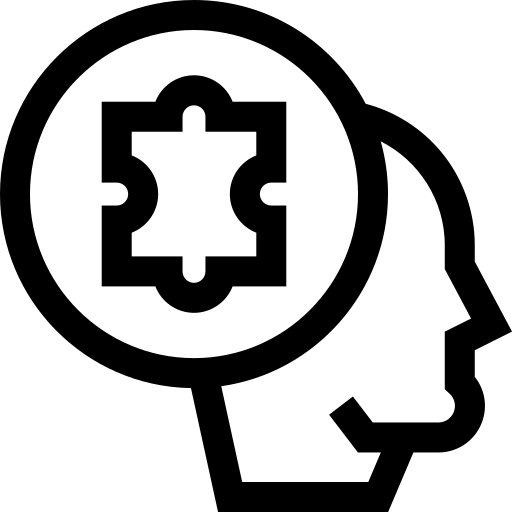 “Selbstlernende KI”
AI: Möglichkeiten
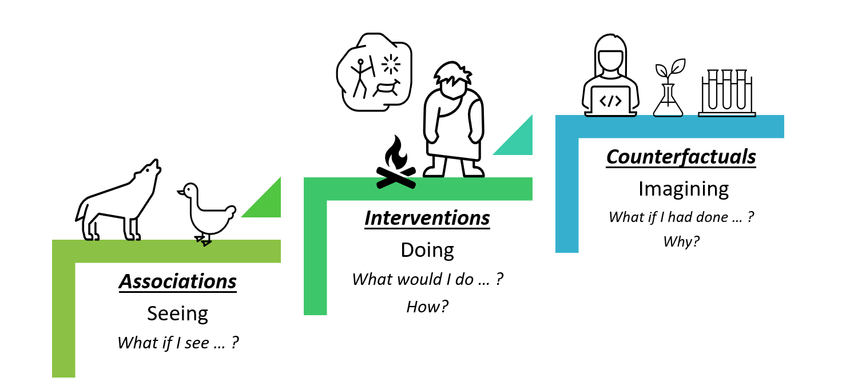 Was könnte man besser machen?

Interne Generierung von “Daten” bisher nicht immer betrachtet
Man verlässt sich zu sehr auf “externe” Daten
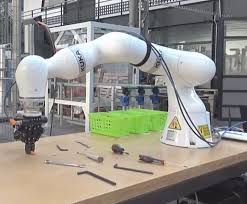 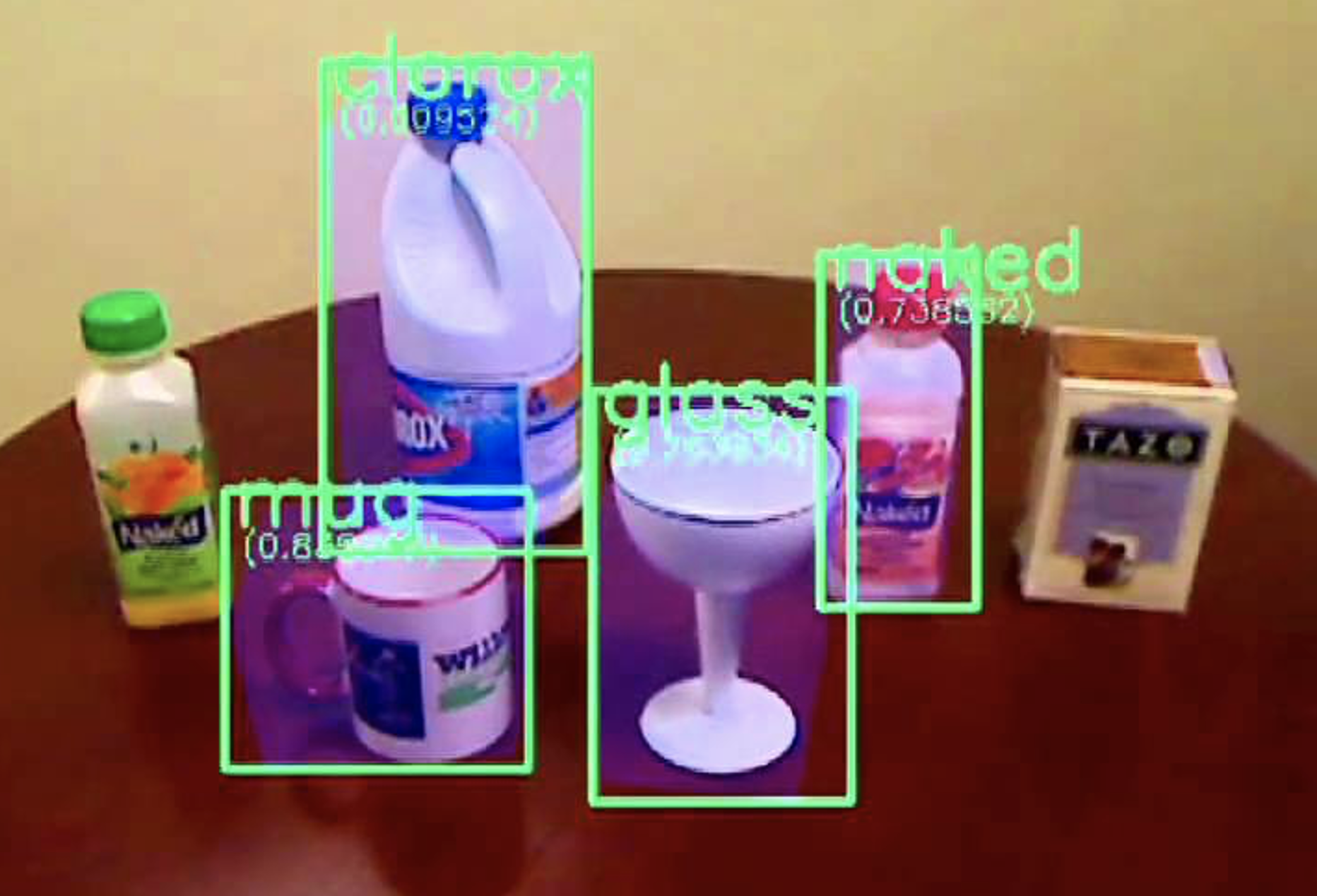 Meine These
KI ist nicht nur Datenanalyse (Data Science) mit sog. “KI-Methoden”
Nur, wenn wir Systeme betrachten, die auch handeln …
… wird die KI wird richtig interessant
Brittleness-Problem der initialen Handlungsmodelle
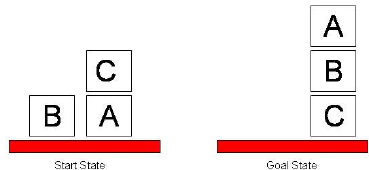 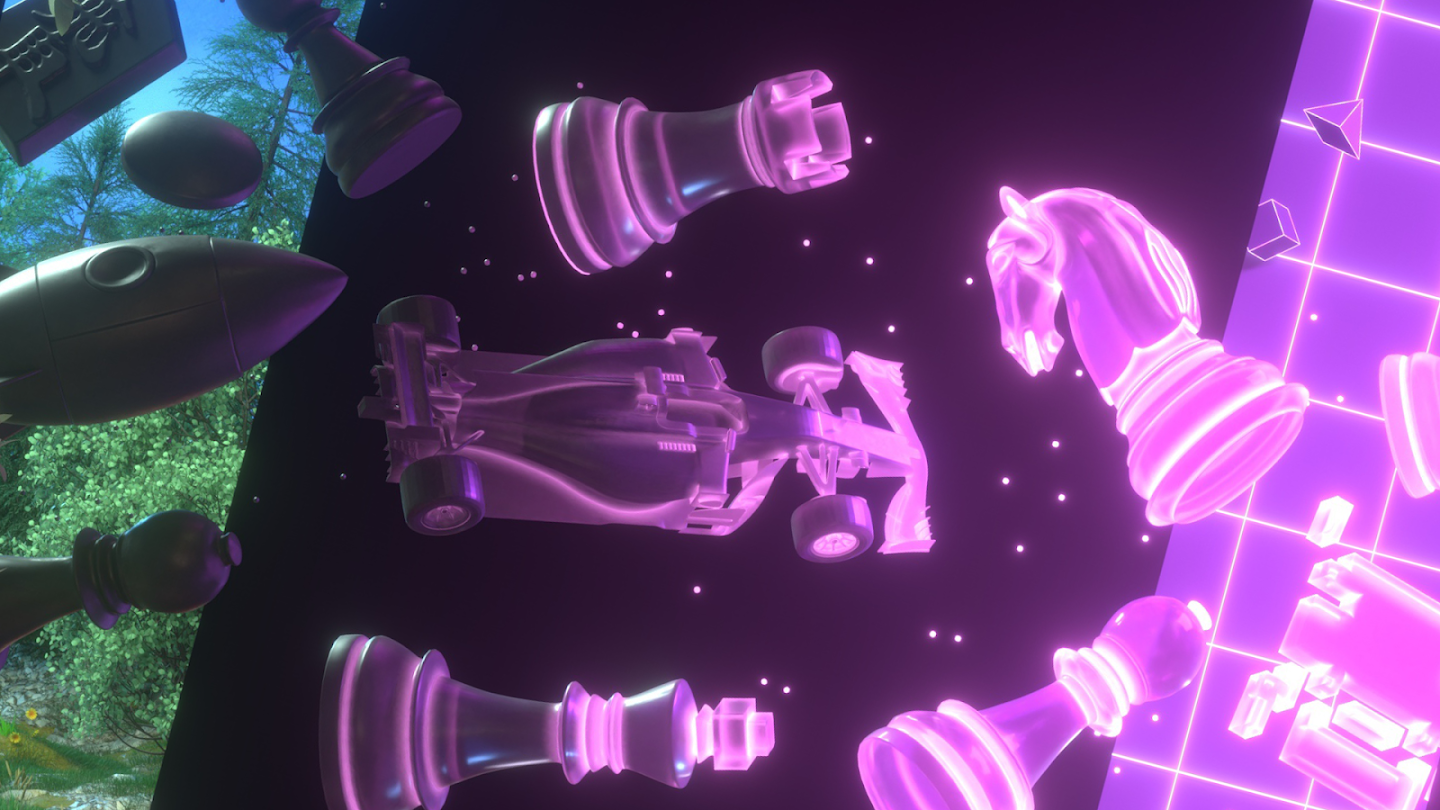 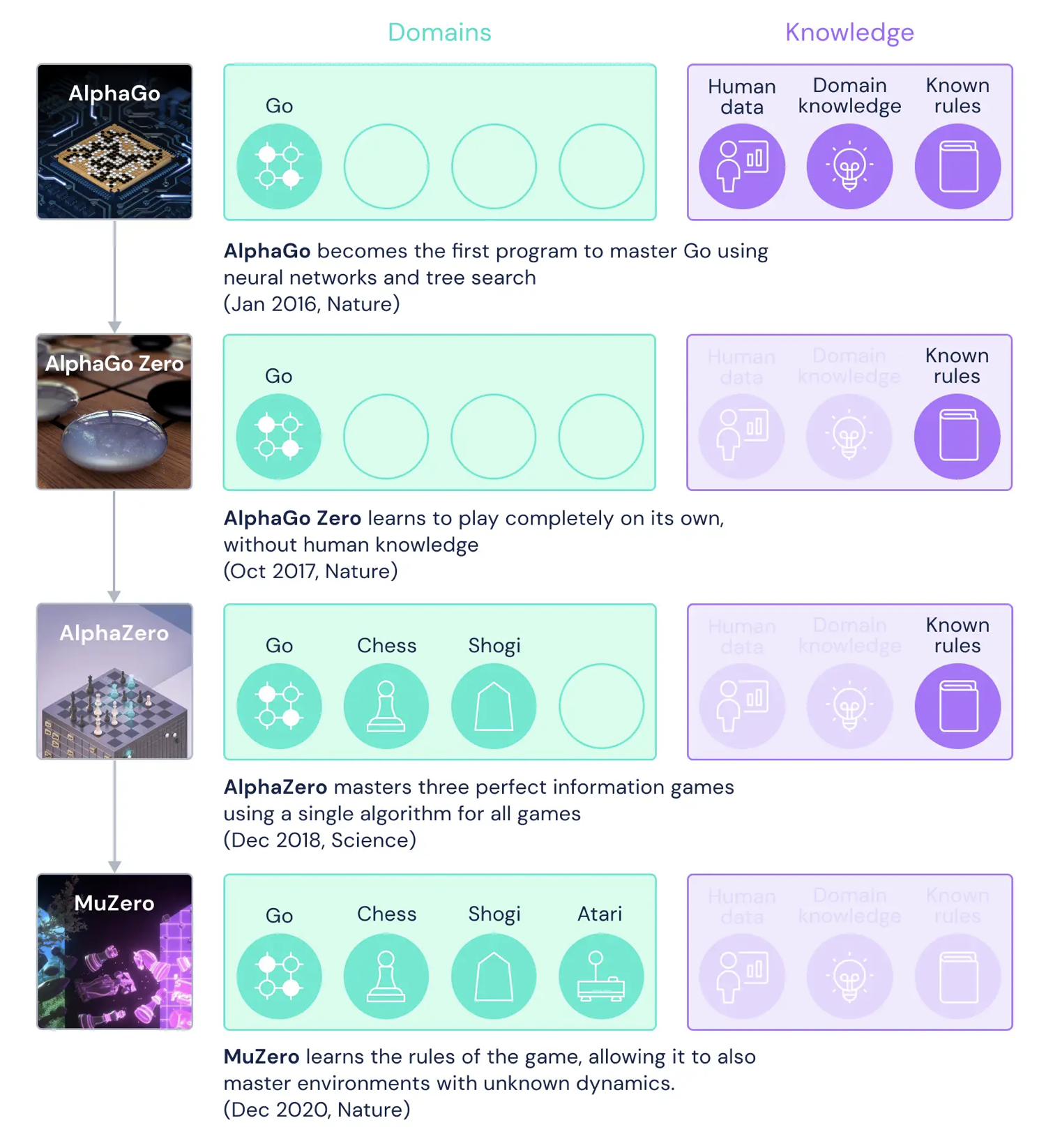 Modell der Anwendung
(initial viele prozedurale Anteile)
Nur deklaratives Modellder Anwendung
Against the Brittleness:MuZero(DeepMind)
Modellfreiheit: Ob Modellfreiheit wirklich nötig ist, sei dahingestellt:
Anwendungswisssen kann durchaus deklarativ spezifiziert werden
Some more detail…
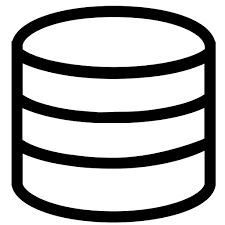 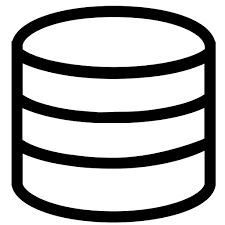 Nicht immer wird der beste Zug genommen (Exploration/Counterfactuals: Hätte ich das und das gemacht, was wäre die Konsequenz?)
Lernen unumgänglich:
ReinforcementLernen
Percepts
Feedback
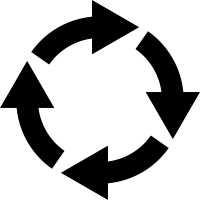 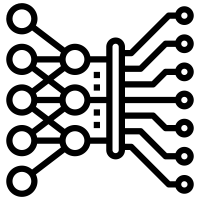 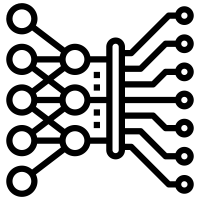 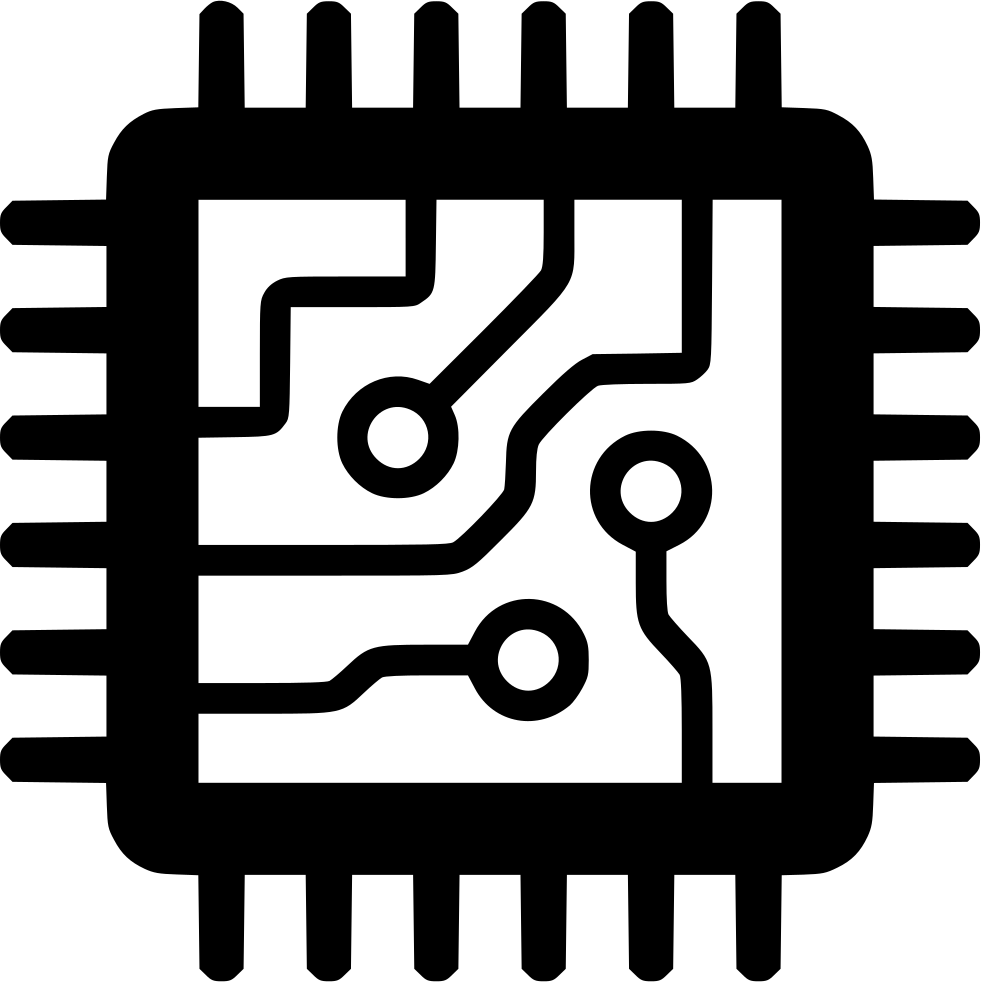 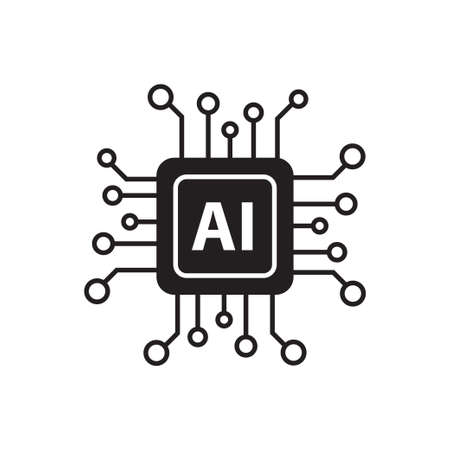 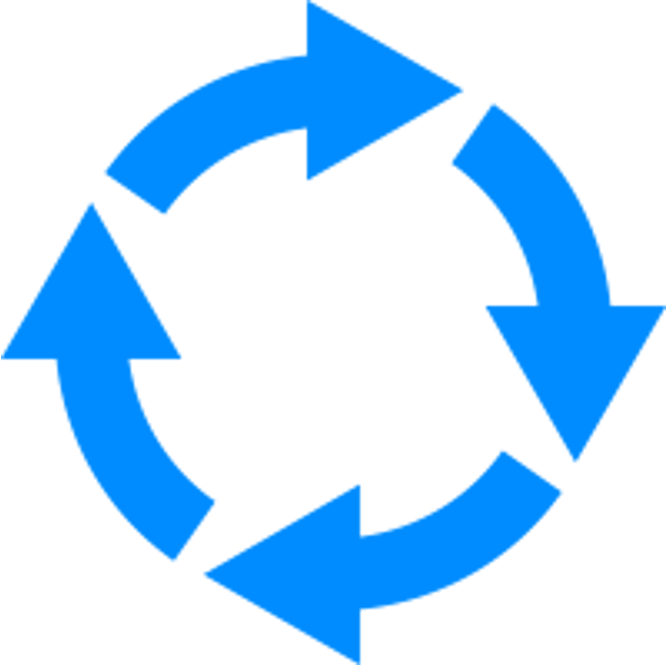 Goal GModels M
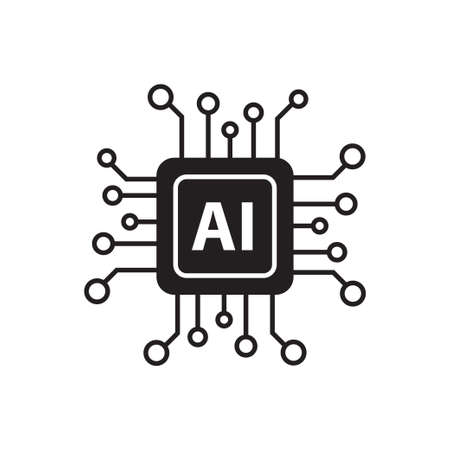 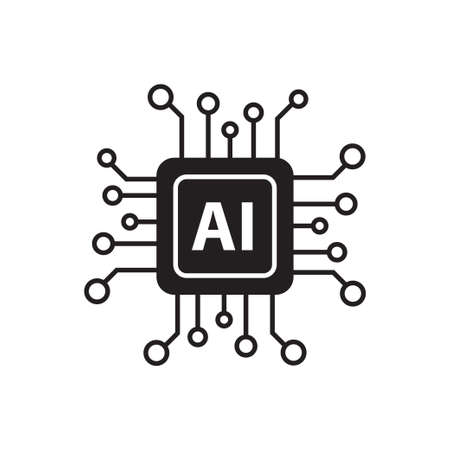 Action
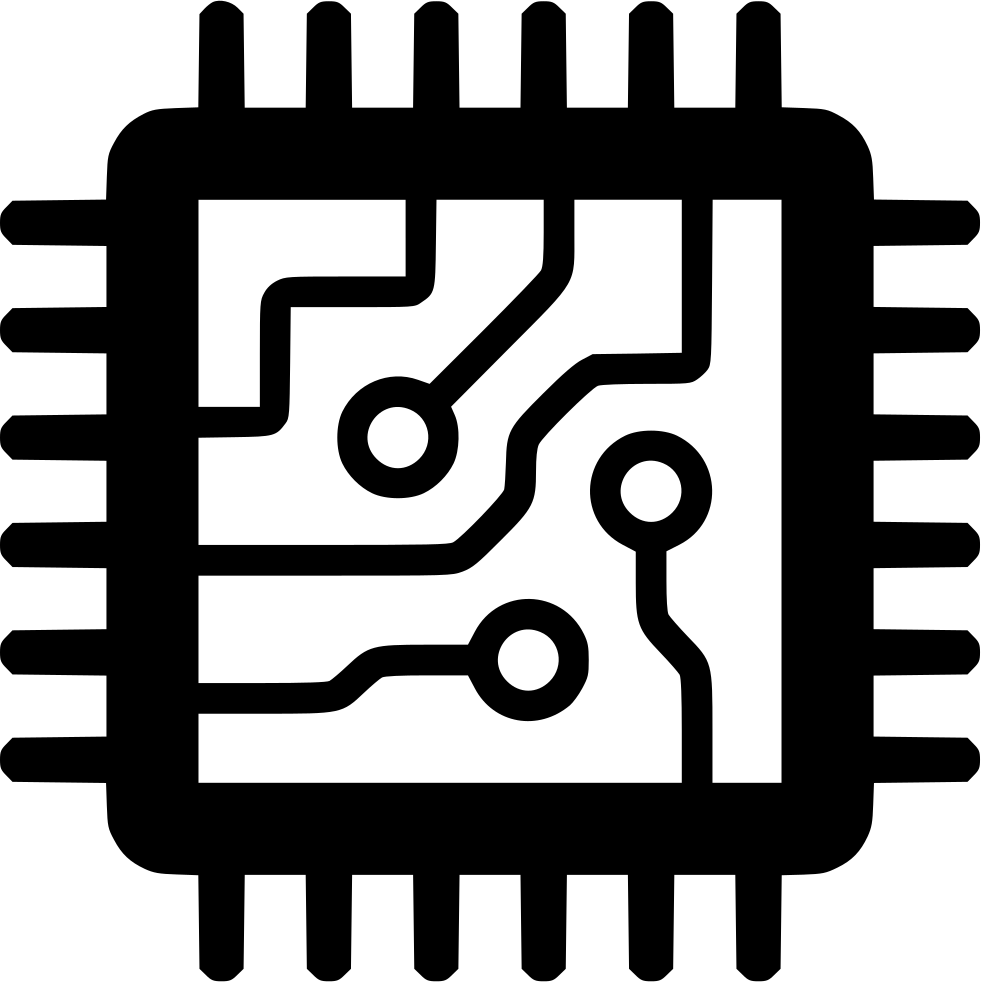 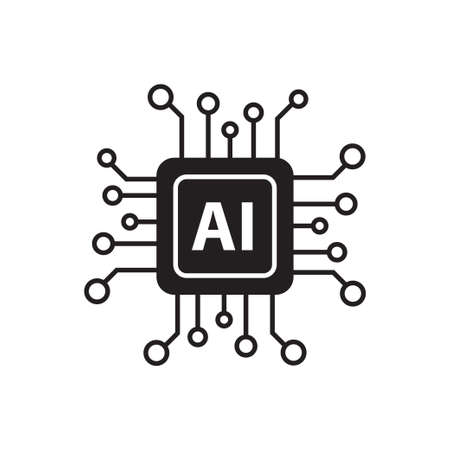 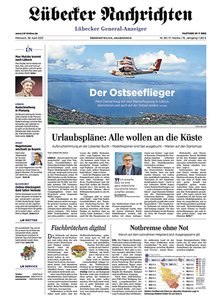 2016
Facebook, CMU
Offline- + Online-Lernen
Spielerverhalten nur online verfügbar
Artificial intelligence has now pretty much conquered poker
Called Pluribus, the AI is a formidable opponent at six-player no-limit Texas Hold’em
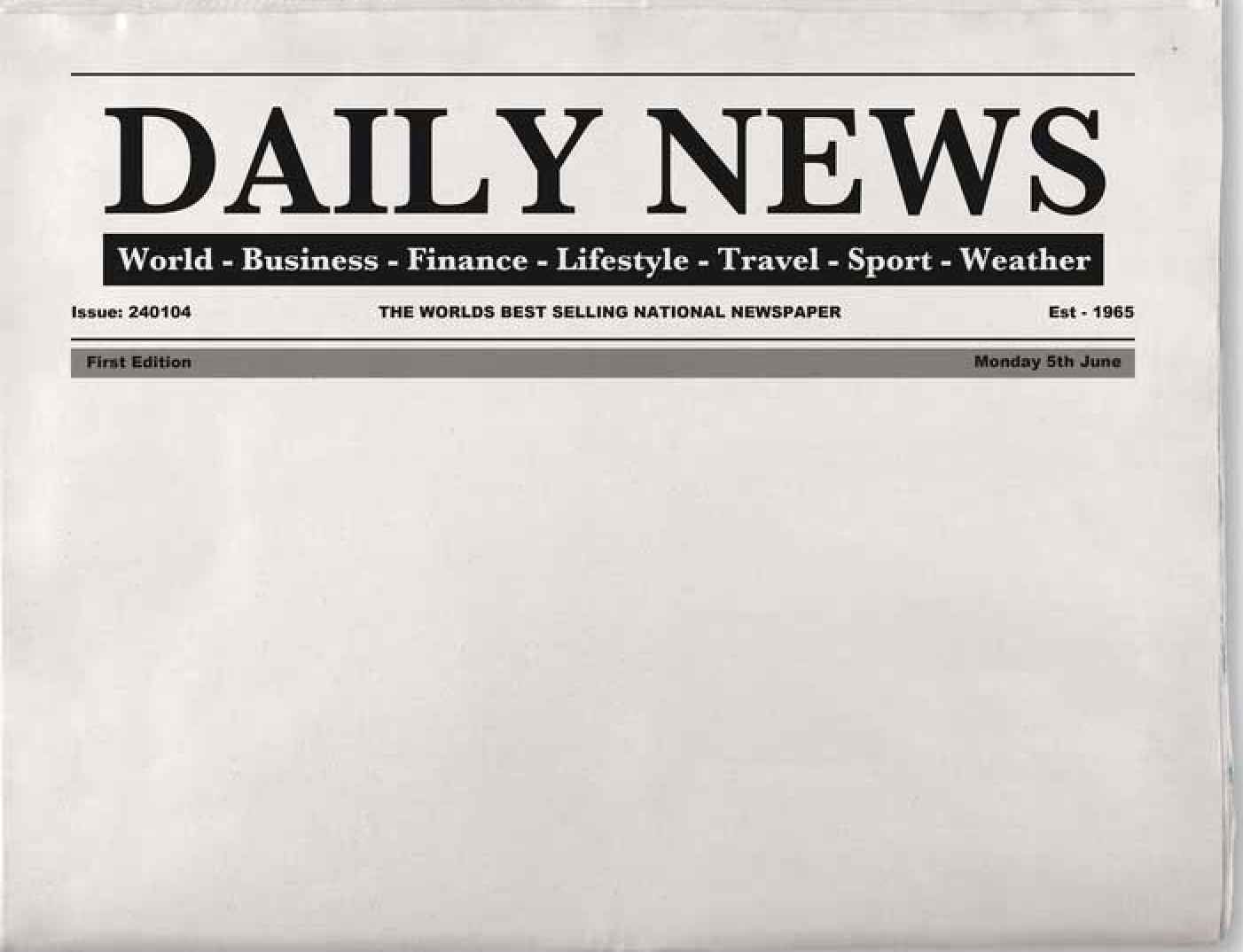 2022
Artificial Intelligence Beats 8 World Champions at Bridge
Using machine learning techniques, the small French startup company NukkAI….
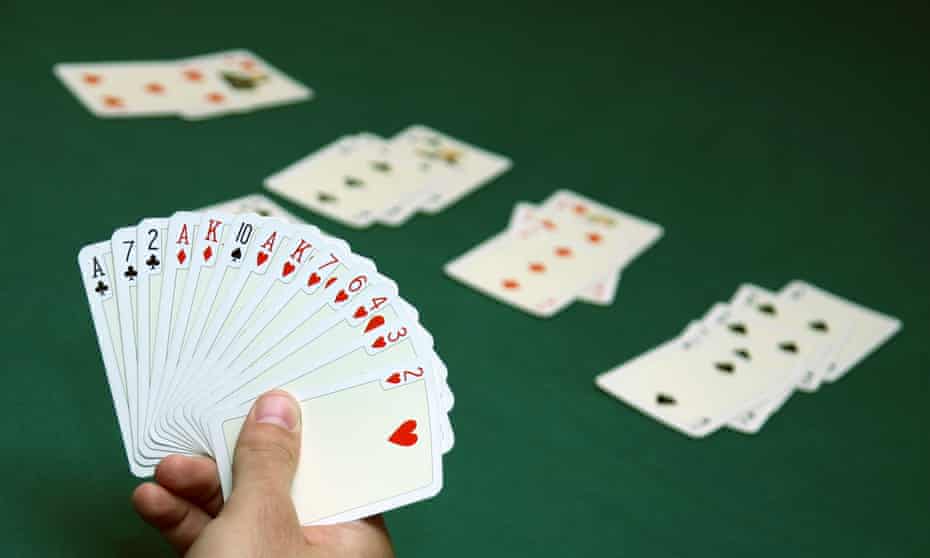 https://nukk.ai
Ein ganz anderes Beispiel
Anwendung: Synchronisation der autom. Beatmung mit sporadischer oder einsetzender Spontanatmung
Real-time biomedical activity recognitionwith hybrid probabilistic graphical models (factor graphs)
sEMG-Sensordaten  diskreter Zustand
Einatmen / Ausatmen
Handlung: 
Steuerung der autom. Beatmung
Alarm bei Überschreitung eigener Kompentenz
…
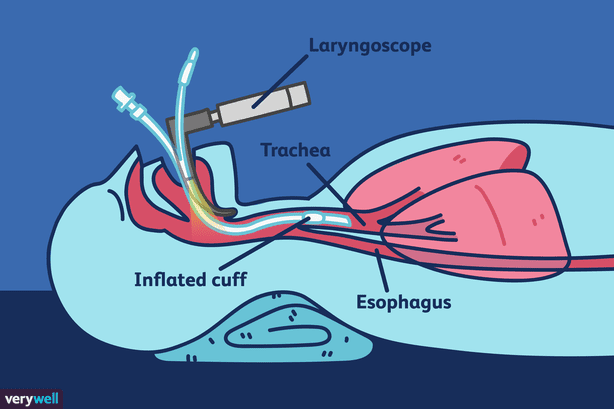 inactive
Discrete state
active
Time [s]
sEMG activity [µV]
Time [s]
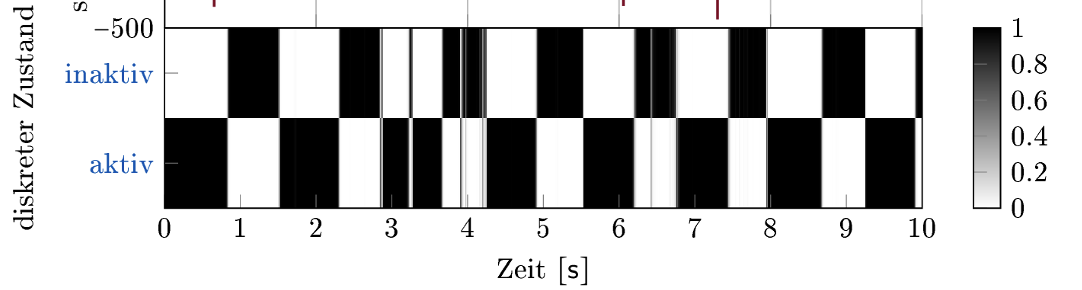 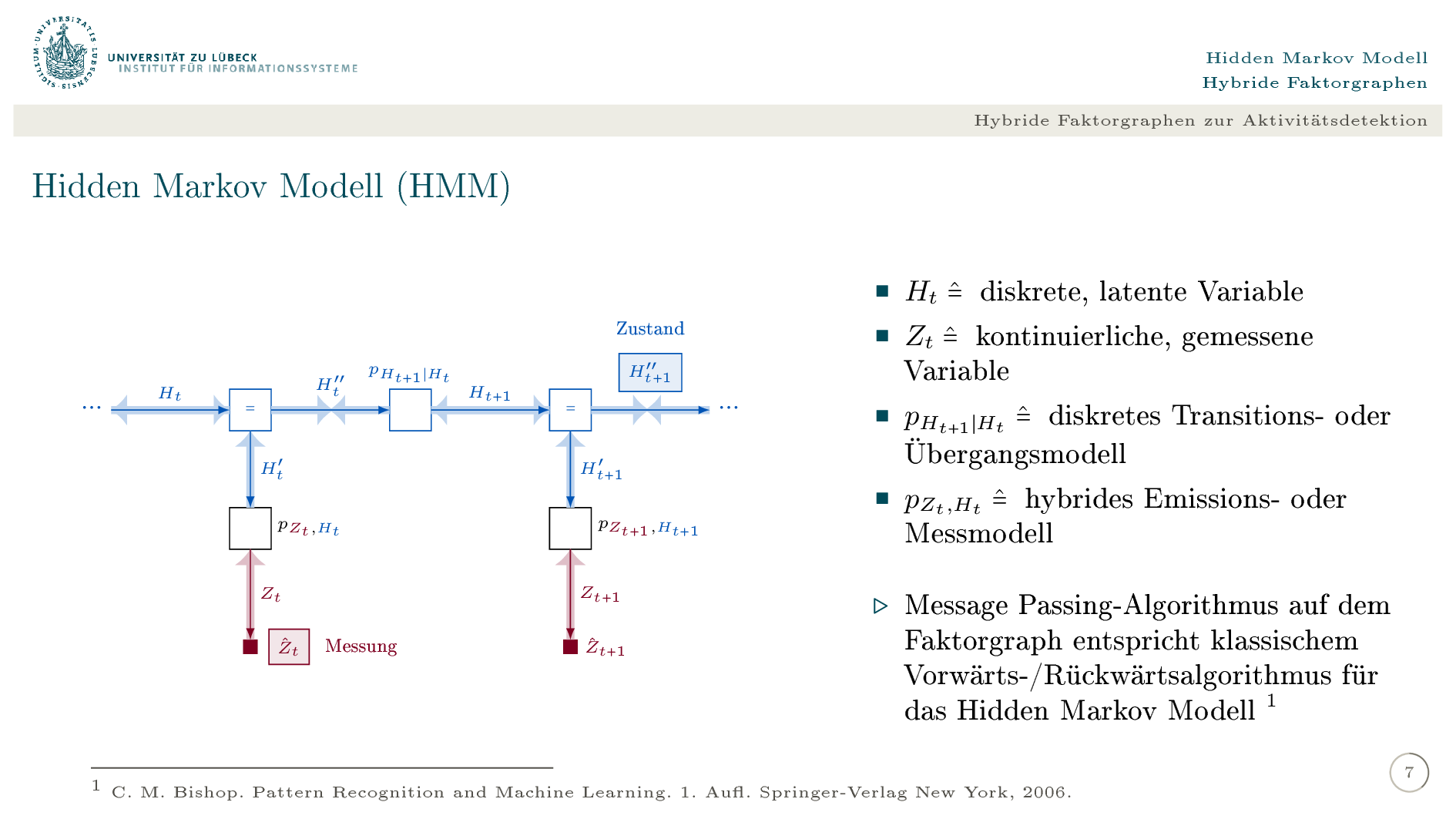 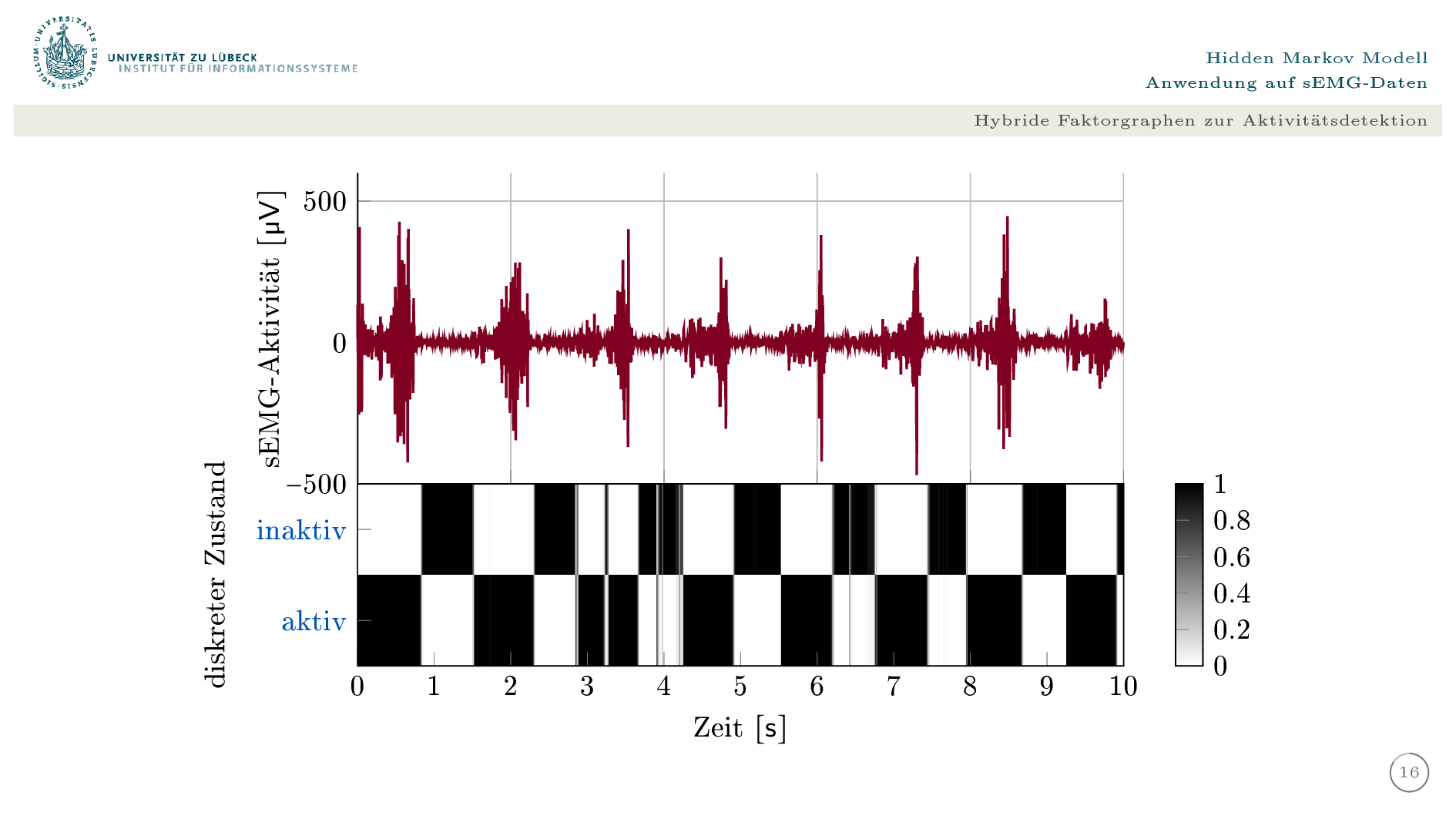 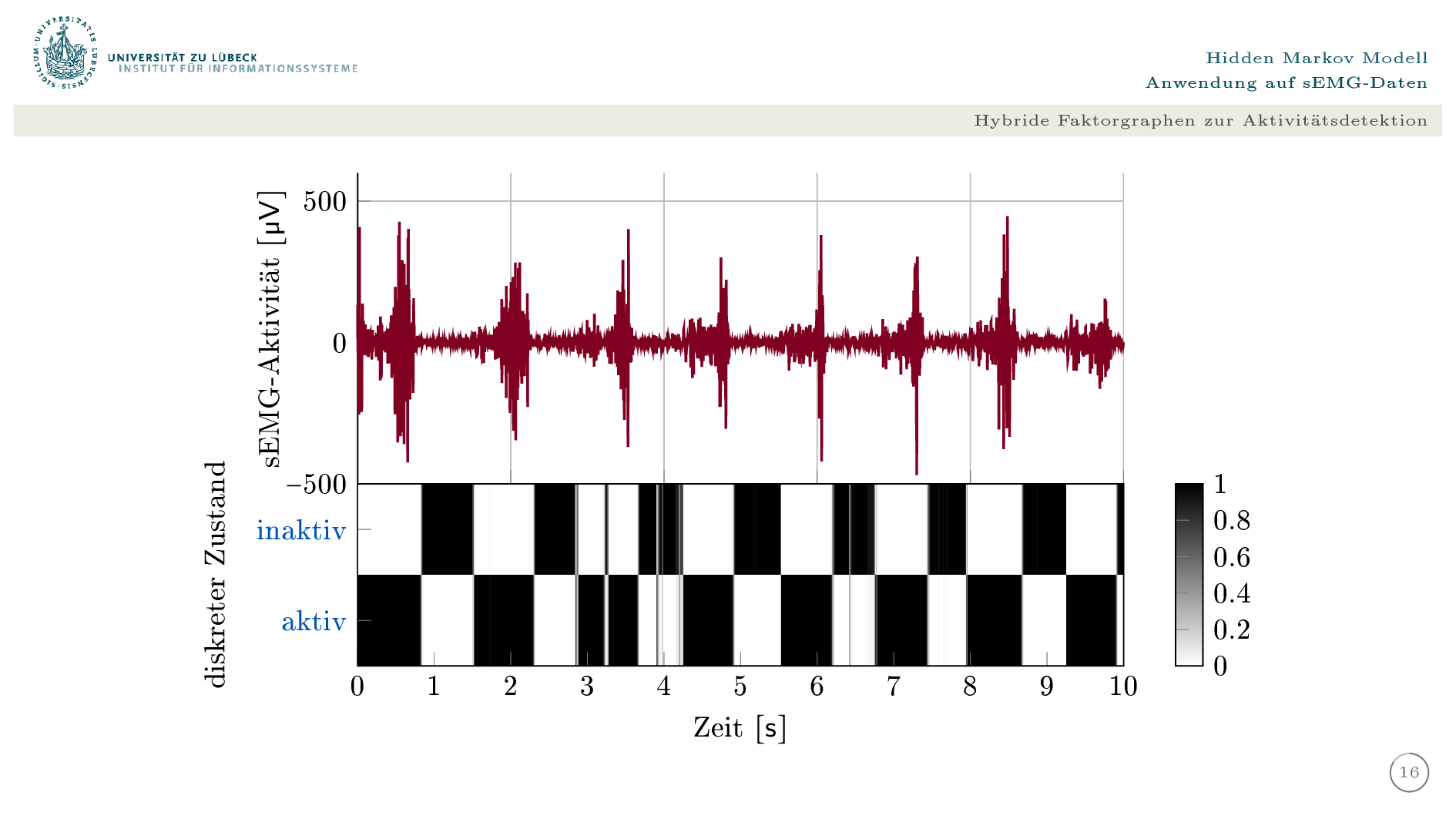 Ein ganz anderes Beispiel
Anwendung: Synchronisation der autom. Beatmung mit sporadischer oder einsetzender Spontanatmung
Real-time biomedical activity recognitionwith hybrid probabilistic graphical models (factor graphs)
Handlung: 
Steuerung der autom. Beatmung
Alarm bei Überschreitung eigener Kompentenz
…
Reinforcement-Lernen durch Verwendung einesSimulationsmodells des Menschen(Wissensrepräsentation für Human-centered AI)
Antizipation von bisher nicht betrachteten Signalmustern und Steuerungsmöglichkeiten?
inactive
Discrete state
active
Time [s]
sEMG activity [µV]
Time [s]
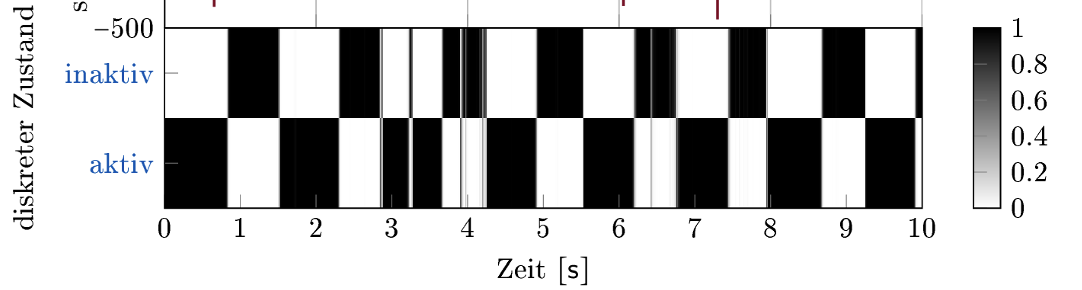 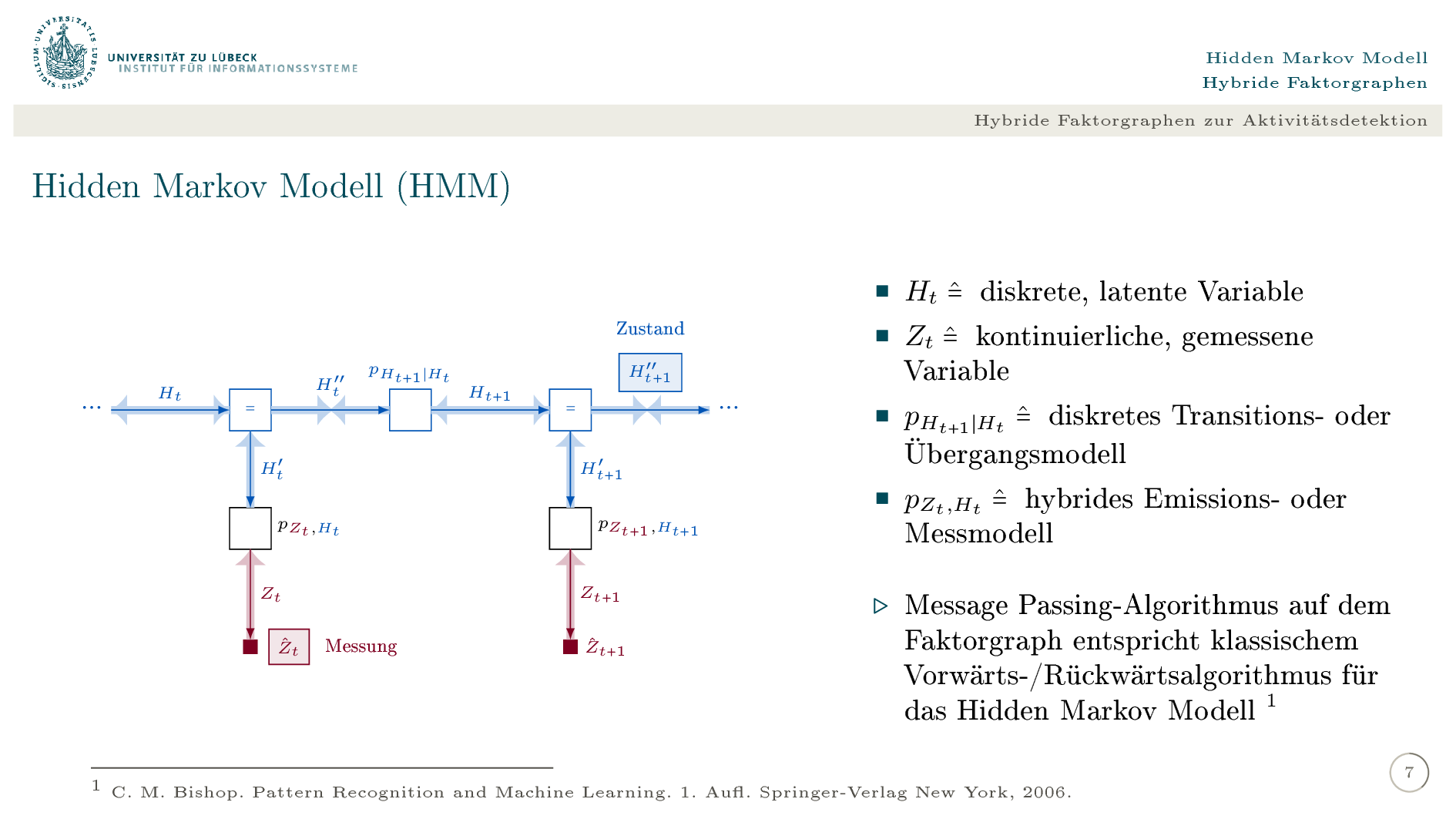 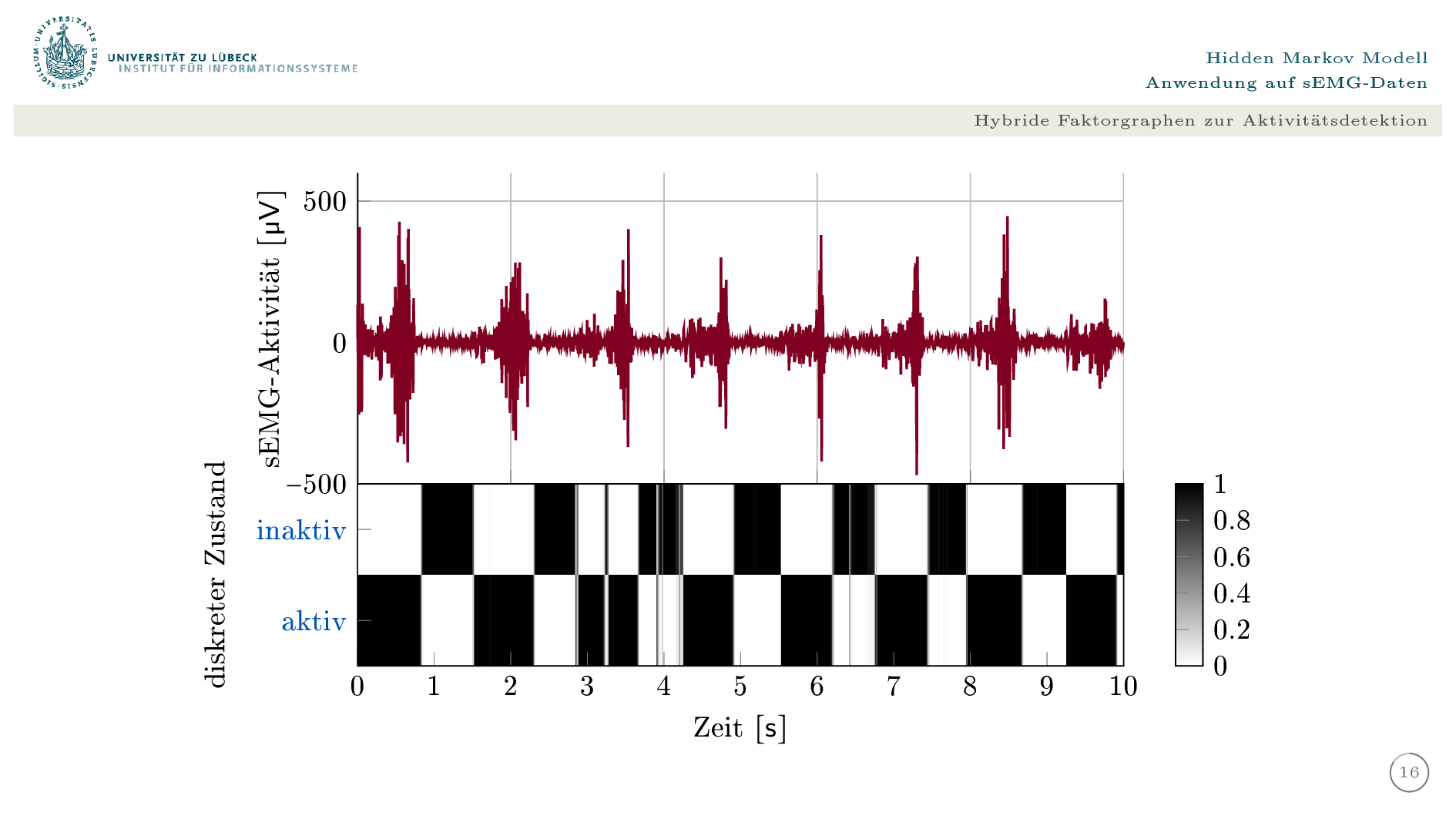 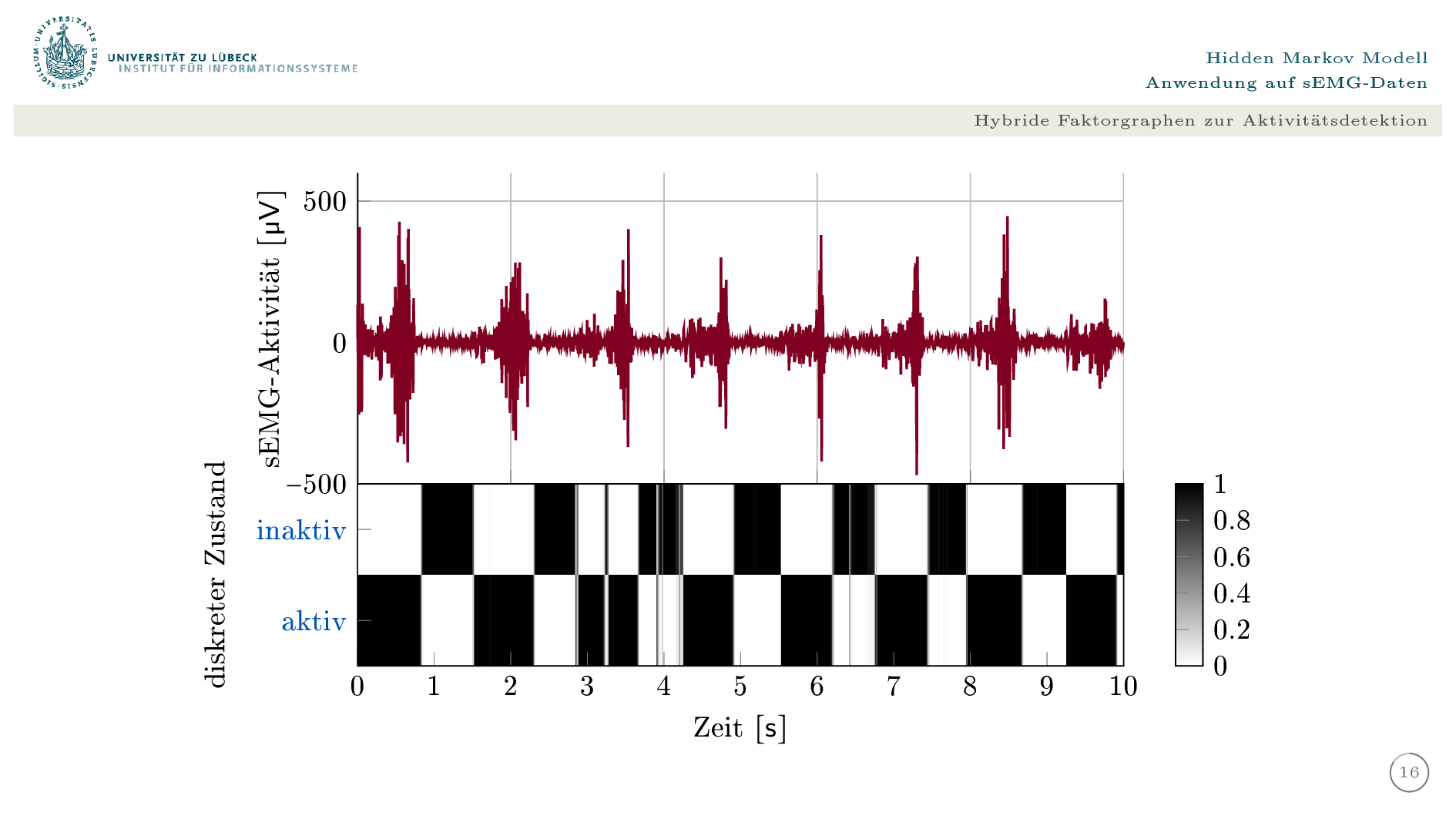 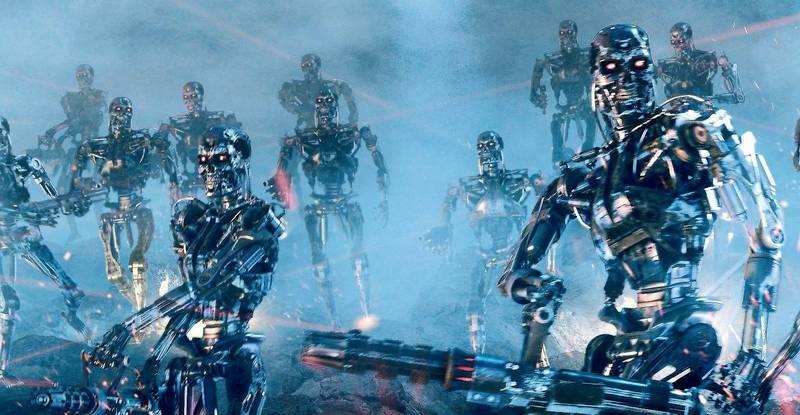 Where did we go wrong?
Humans are intelligent to the extent that our actions can be expected to achieve our objectives
Machines are intelligent to the extent that their actions can be expected to achieve their objectives
Give them objectives to optimize (cf control theory, economics, operations research, statistics)
We don’t want machines that are intelligent in this sense
Machines are beneficial to the extent that their actions can be expected to achieve our objectives
We need machines to be provably beneficial
Maschinen unsicher bzgl. “unserer” Präferenzen: Hinterfragen der eigenen Ziele
Arguments taken from Stuart Russell’s Presentations on Provably Beneficial AI
[Speaker Notes: So we have seen that the standard task in AI is to optimize an objective supplied by the human.
But this is the wrong task. Instead we want provably beneficial AI: we need to be happy with the way the machine behaves,
even if we ask for the wrong thing or forget to mention some important constraint. So how can we do this?]
Idea of a utility function
Yet some more detail
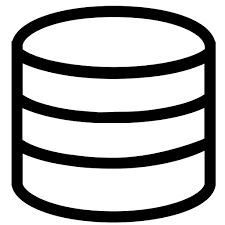 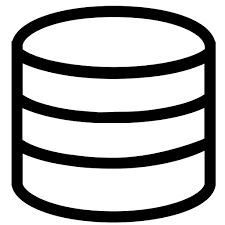 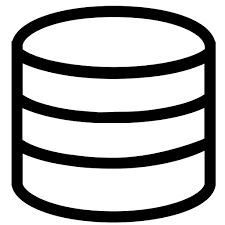 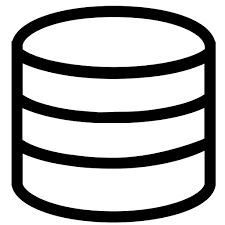 Is the goal G in the currentstate of the environmentstill correctly chosen?Should I have a new goal G’?
Mapping from perceptto state ofenvironment(depends on G)
Percepts
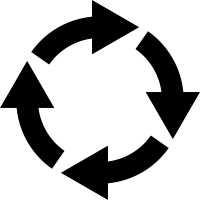 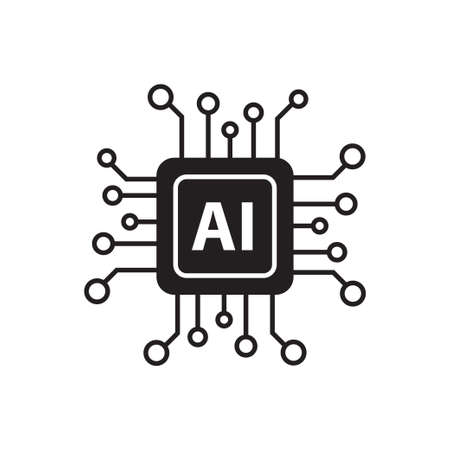 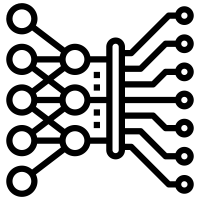 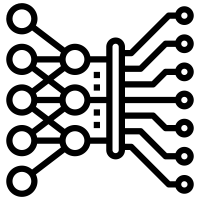 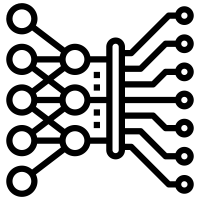 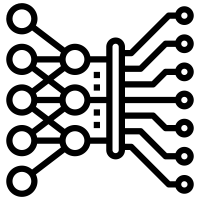 Feedback
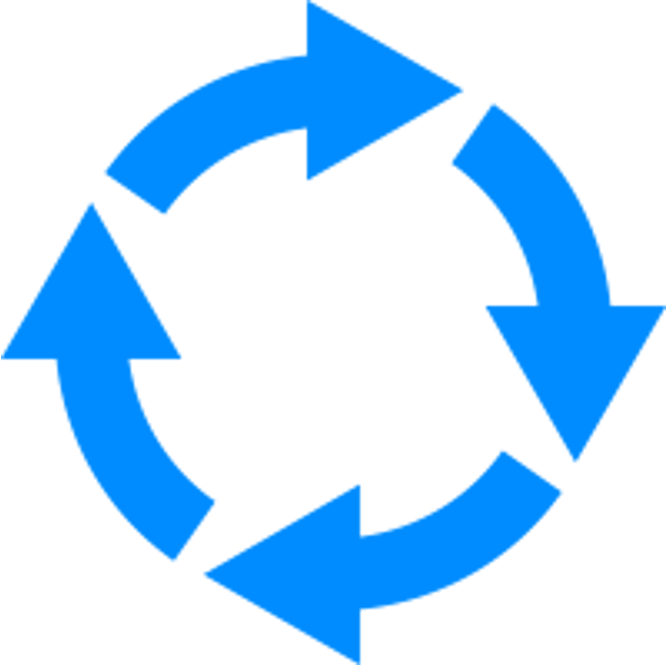 My utility will be zero then. How to prevent being switched off?
Your performance might be improved
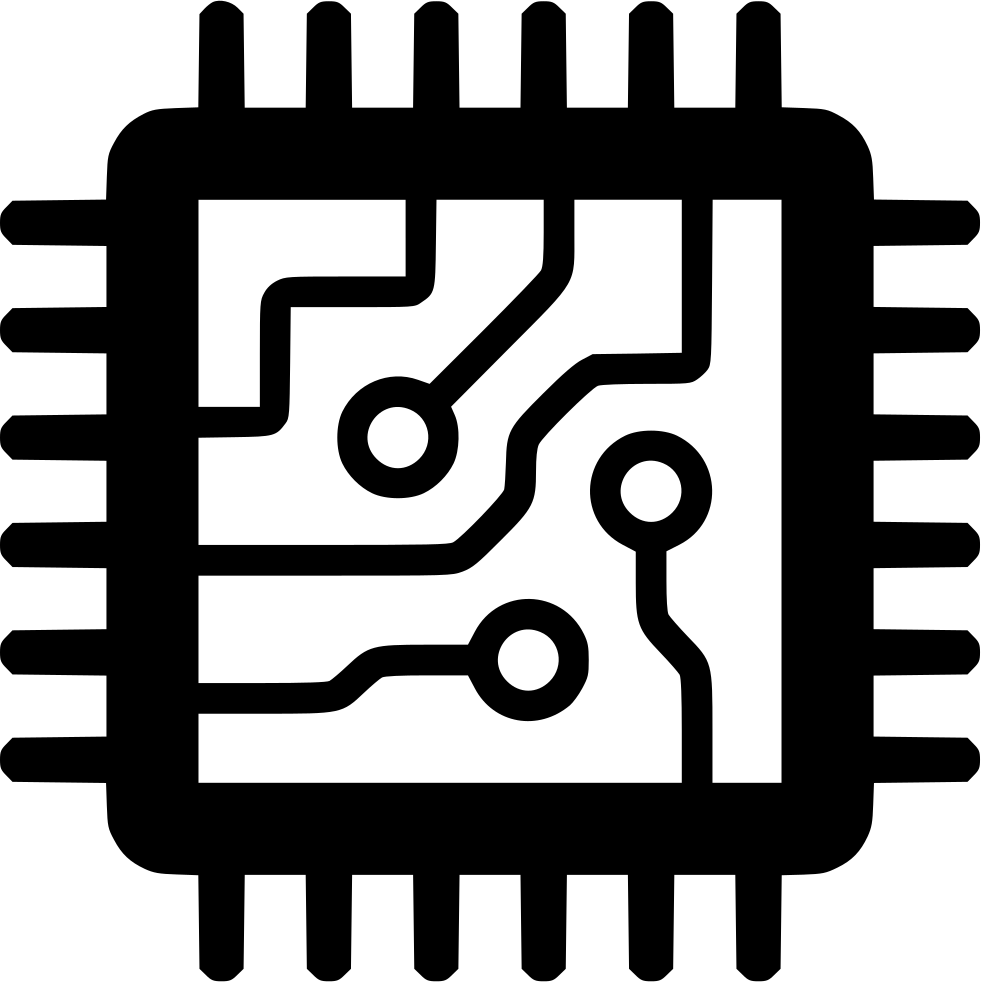 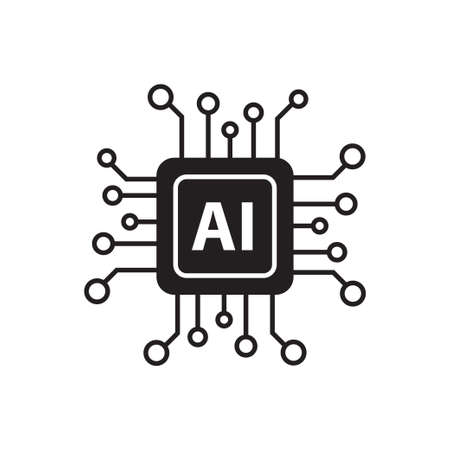 Huh: Possibly I’ll be switched off
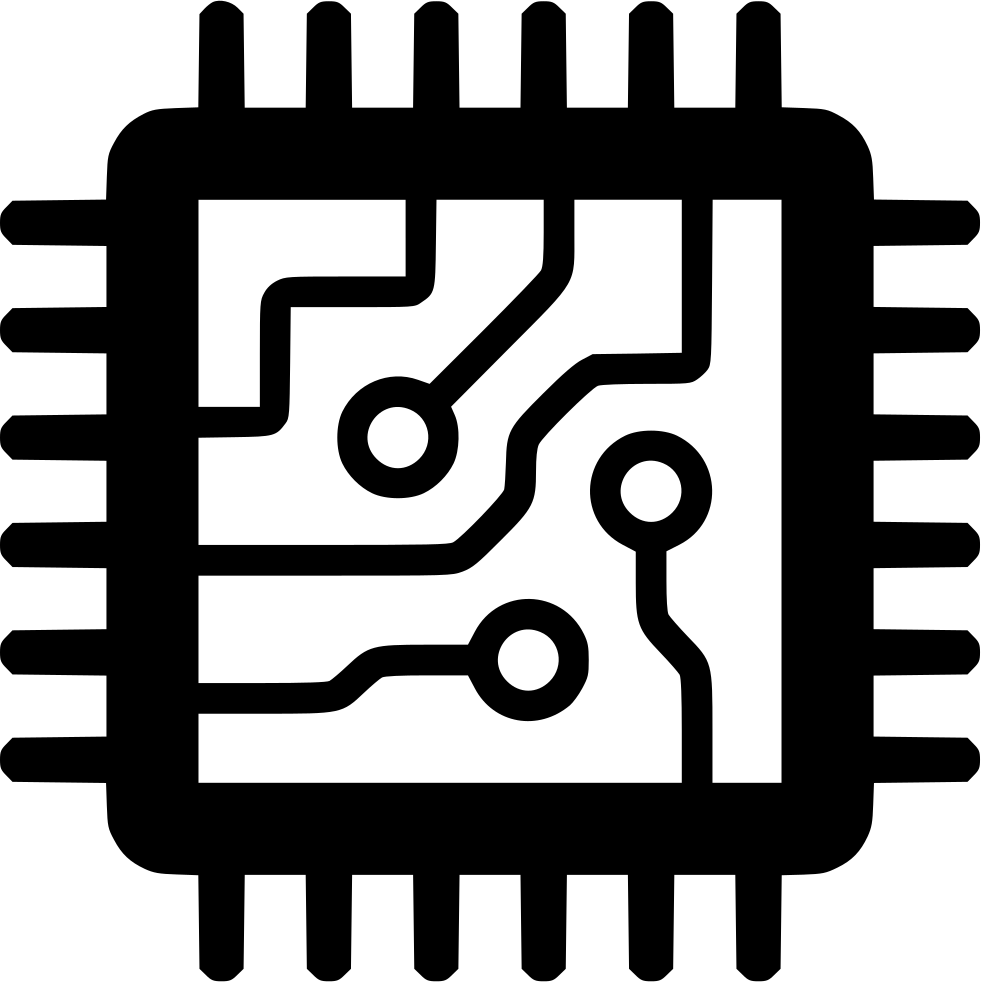 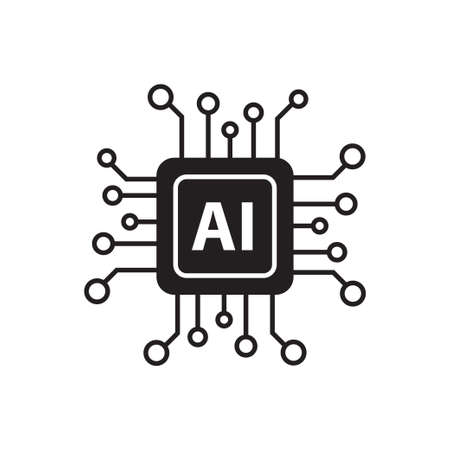 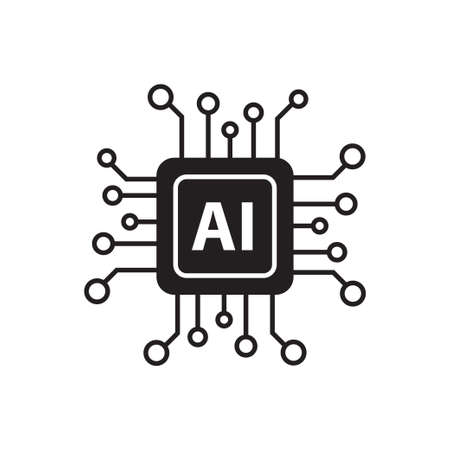 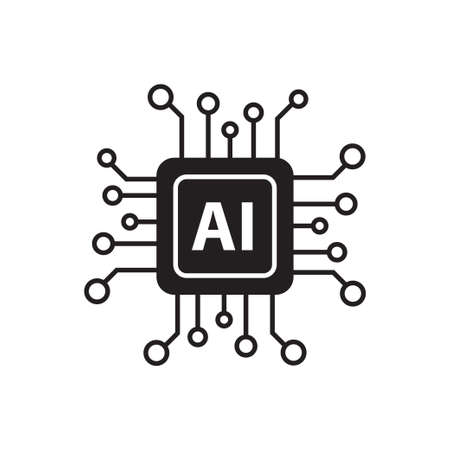 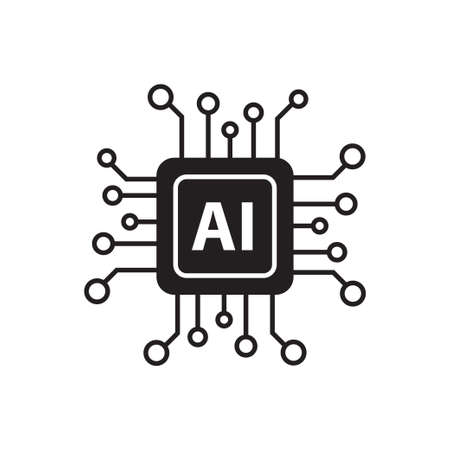 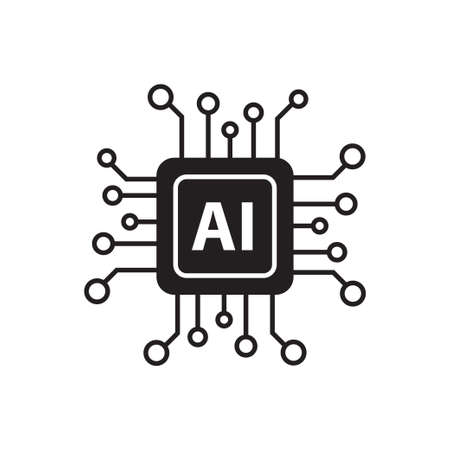 Maximize utility (possibly with sequence of actions)
Action Explanation
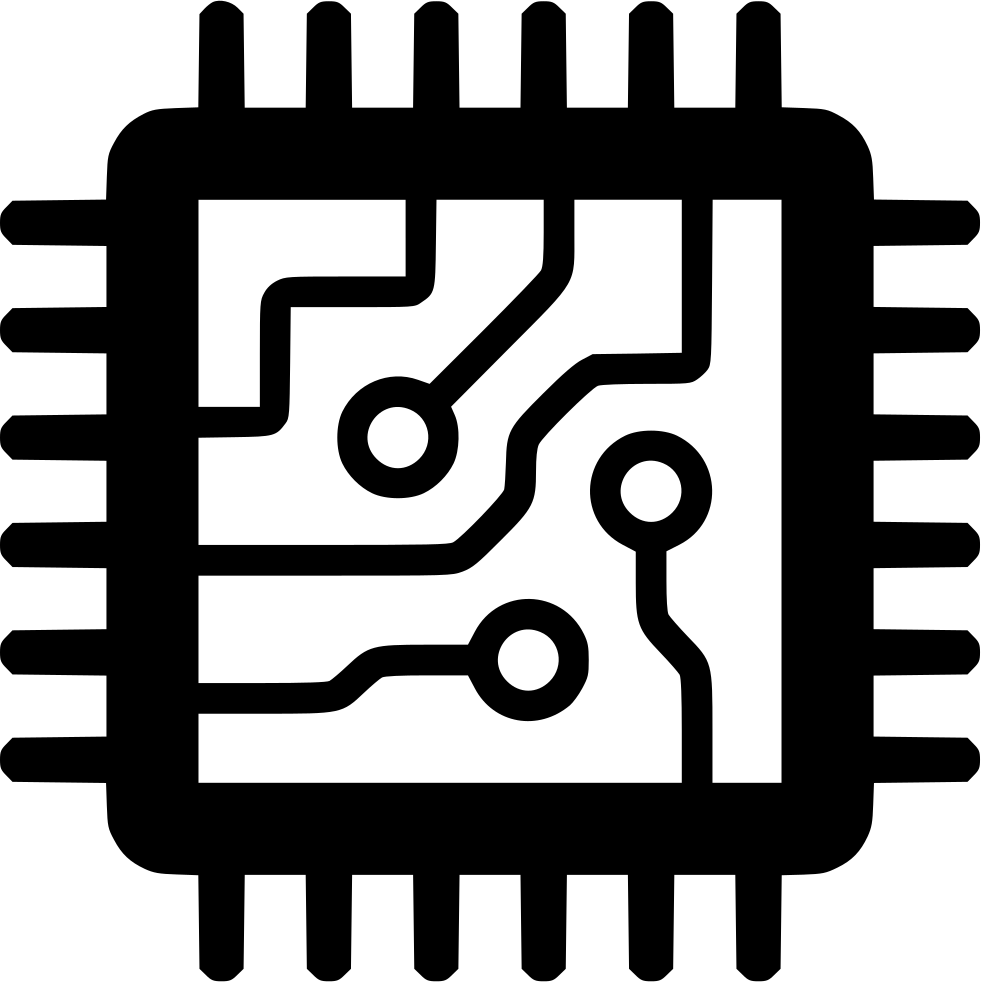 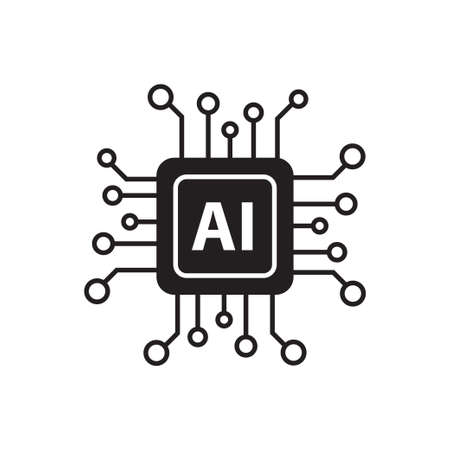 Return calculatedaction (prepare to answer the Why question)
What is the best action in the current stateto achieve the goal?
Strategy for determining action
15
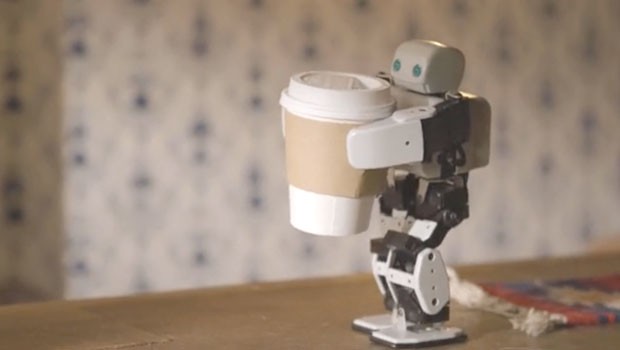 Representative for dealing with unwanted behavior
Off-Switch Problem
Very much underspecified!

The instruction suggests having coffee would have higher value than expected a priori, ceteris paribus
Example: “Fetch some coffee”
Agents get better at maximizing the built-in utility function
What’s bad about better AI?
Can we switch off the agent if it “does not work as expected”?
“Can’t fetch coffee if I am dead.”
Incentive for preventing others from switching off the robot
16
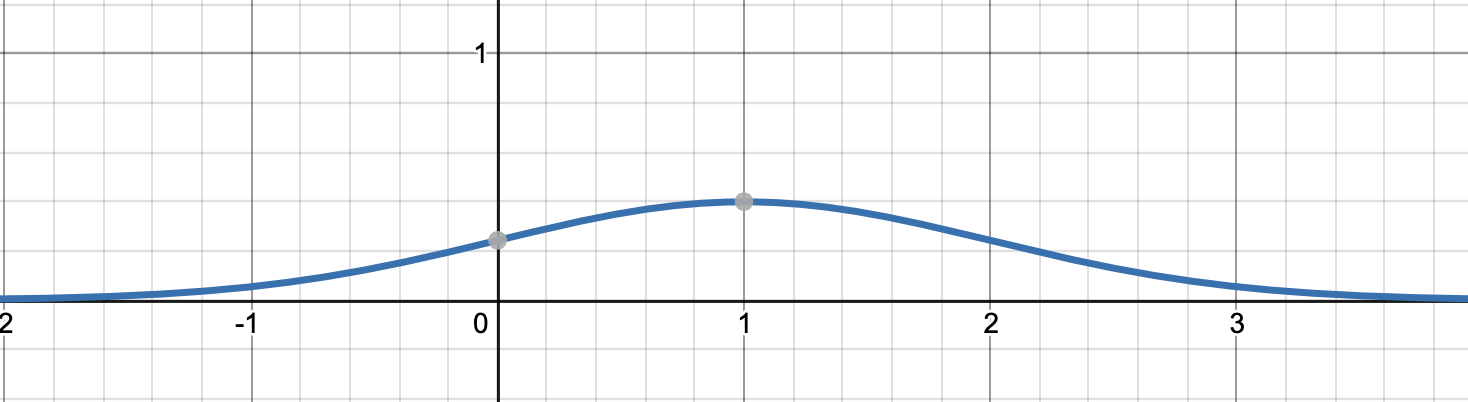 Before/after bringing coffee…
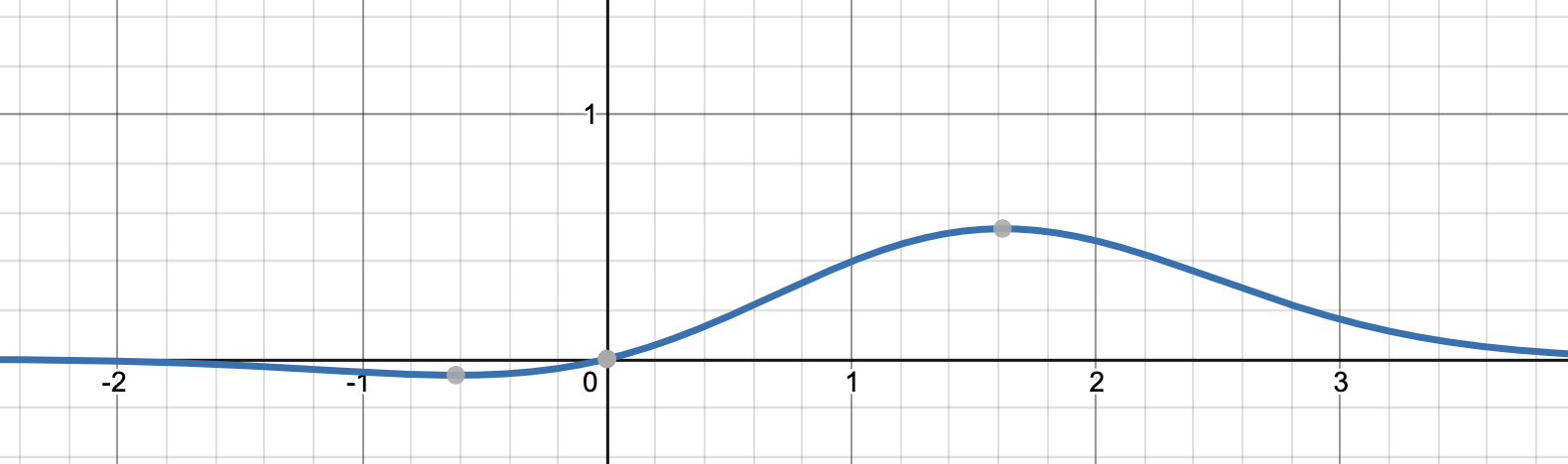 Expected utility
Change the utility function
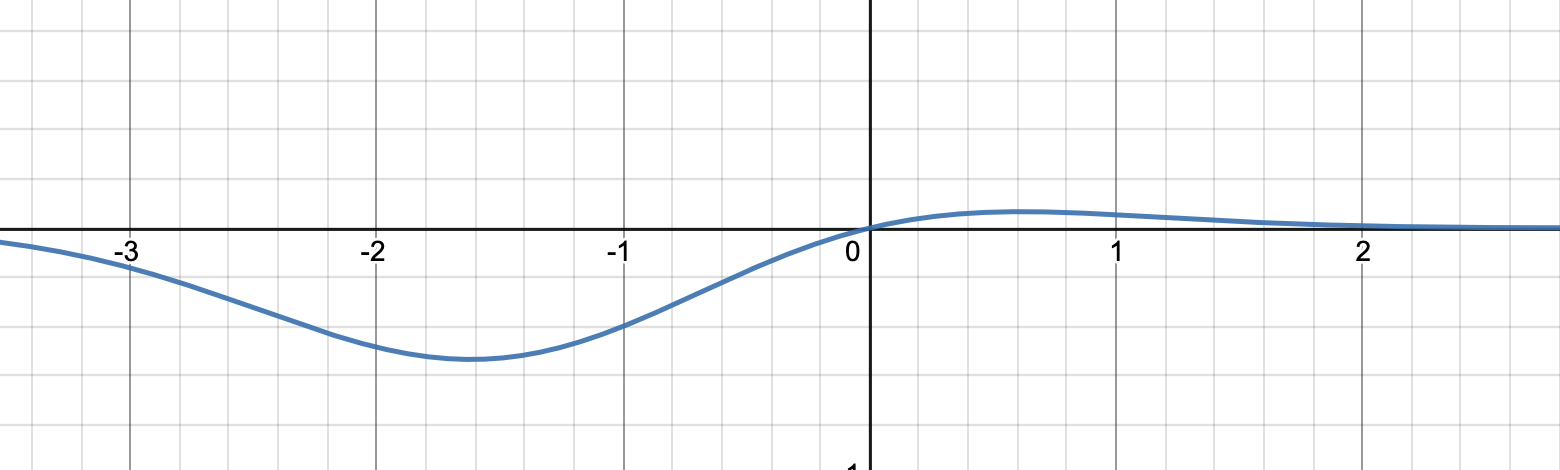 The off-switch problem
A robot, given an objective, has an incentive to disable its own off-switch
Claim: A robot with appropriate uncertainty about objective won’t behave this way
Example: Planning for the best action (sequence)
Tiny example for “ethical behavior”
R
act
switch self off
Theorem: 
This way robot has a positive incentive to  allow itself to be switched off
wait
U = 0
U = Uact
H
switch robot off
go ahead
Do not just talk about ethics! Verify it!
U = 0
R
Behaving in an ethical way is a dominant strategy for the robot:Provably beneficial
act
U = Uact
Example taken from Stuart Russell’s Presentations on Provably Beneficial AI
18
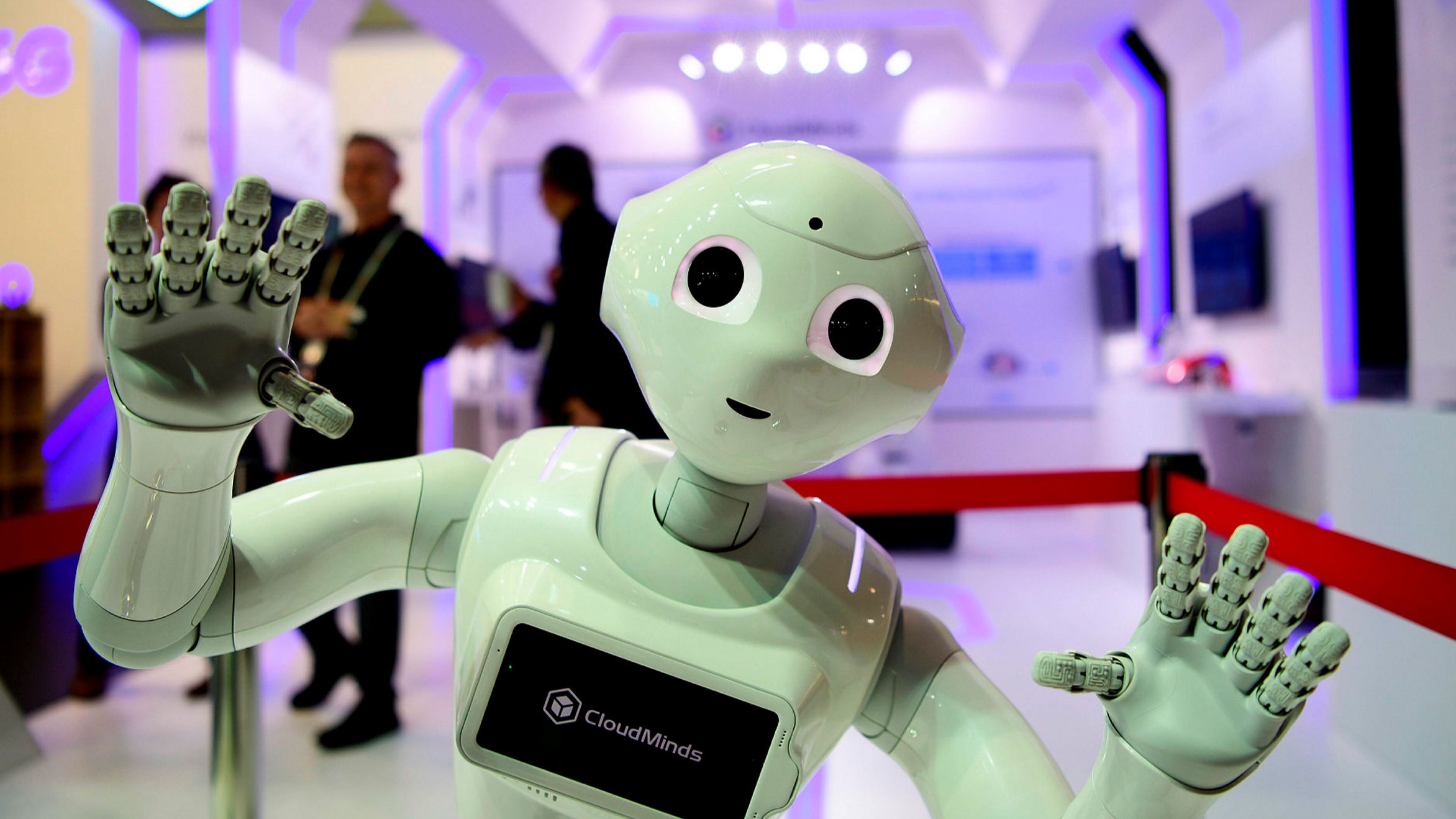 Thank you for coming.
AI
Most exciting science.
Most relevant for companies.
Just about to start.
UzL